How to best use these slides…
View the PPT as a slide show


Then click through every step
Mouse clicks will advance the slide show
Left/right arrow keys move forward/backward
Mouse wheel scrolling moves forward/backward
When a question is posed, stop and think it through, try to answer it yourself before clicking
If you have questions, email me, ask in the Teams Student Center channel!
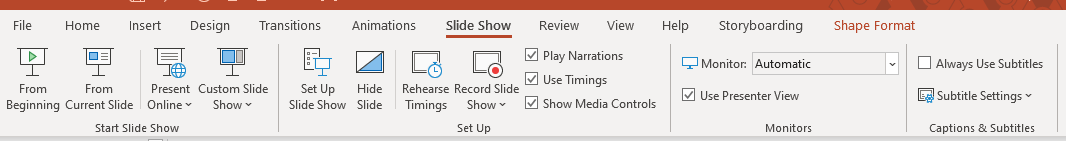 LESSON 6.5a
Properties of Logarithms
Today you will:
Use the properties of logarithms to evaluate logarithms.
Use the properties of logarithms to expand or condense logarithmic expressions.
Practice using English to describe math processes and equations
Previous Vocabulary:
Base of exponential function
Base of logarithmic function
Properties of exponents
Exponential Function
Variable is in the exponent!
Leading coefficient
Base
Not a variable, just a number
Logarithm
Three Basic Properties of Exponents
Three Basic Properties of Logarithms
c. log2 49
b. log2 21
SOLUTION
Quotient Property
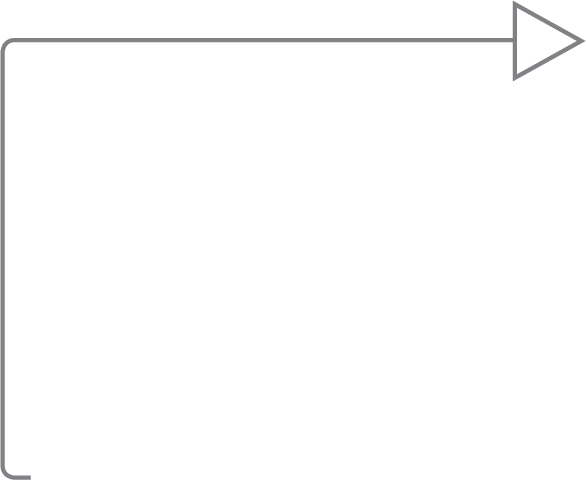 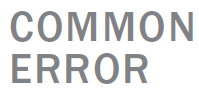 Use the given values of log2 3 and log2 7.
Subtract.
Product Property
Use the given values of log2 3 and log2 7.
Add.
Write 49 as 72.
Product Property
Use the given value log2 7.
Multiply.
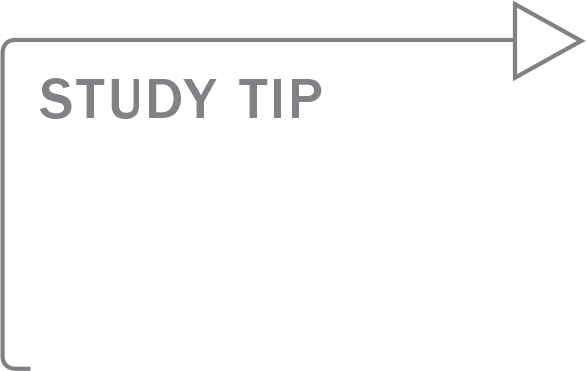 When you are expanding
or condensing an
expression involving
logarithms, you can
assume that any variables
are positive.
SOLUTION
Quotient Property
Product Property
Power Property
SOLUTION
Power Property
Product Property
Quotient Property
Simplify.
Homework
Pg 331, #3-32